A mai fiatalok hány százalékaszeret olvasni?
KÉRDÉS
HOGYAN ÉPÍTS SZERETETMÁRKÁT?könyv és az olvasás együttes reklámozása egy kiadó gyakorlatában
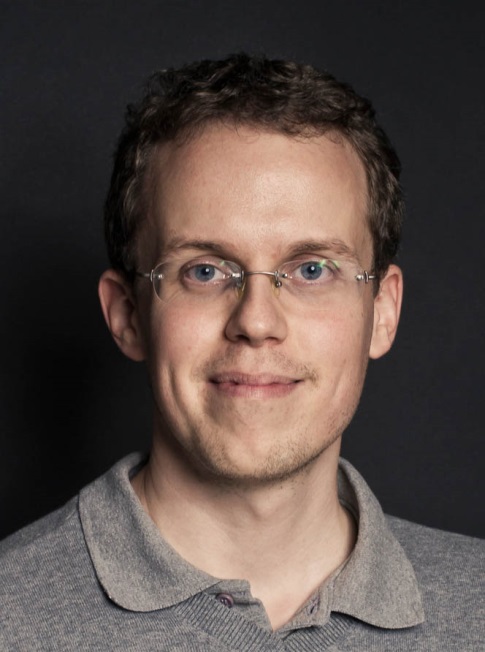 Bányai BalázsVEVŐSZERZÉS SPECIALISTA
www.online-vevoszerzes.hu
BEMUTATKOZÁS
3,5 éve vagyok online marketing vezető a Könyvmolyképző Kiadónál
Több mint 200 céggel dolgoztam már együtt
Magánkiadásban könyvem jelent meg
Folyamatosan olvasok, és tanulok
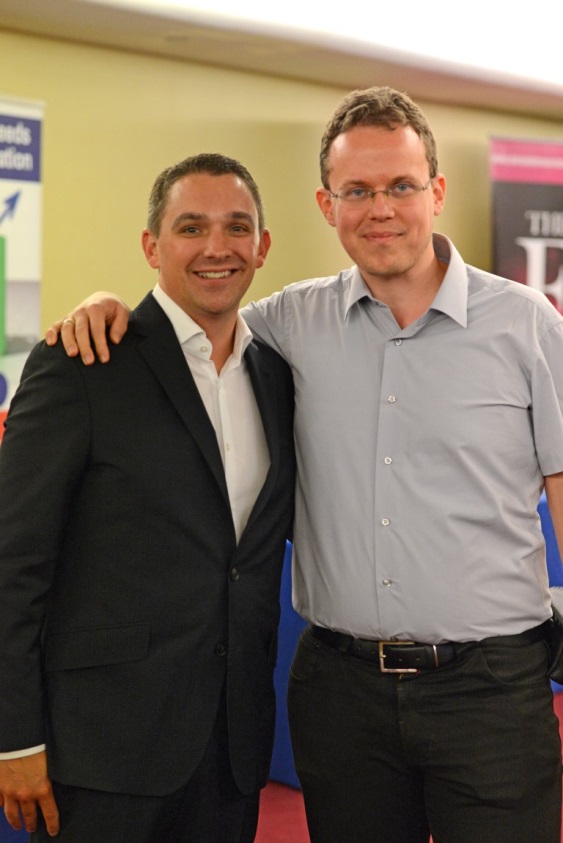 Tipikus reakciók, amikor megkérsz valakit, hogy olvasson el egy könyvet…
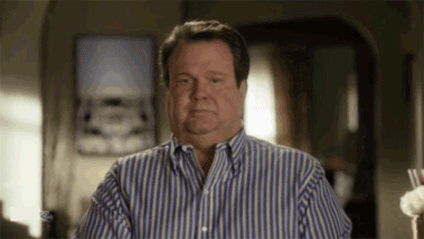 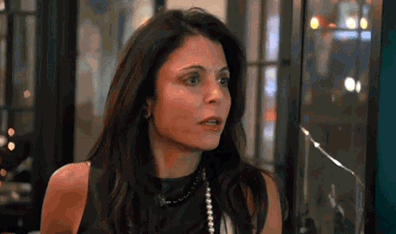 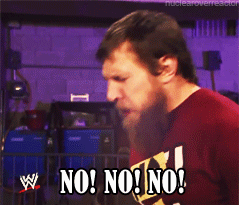 Reakciók miután a kezébe adtál egy neki való könyvet, és elolvasta…
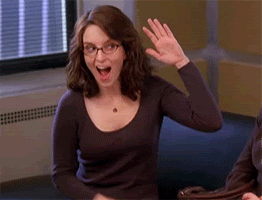 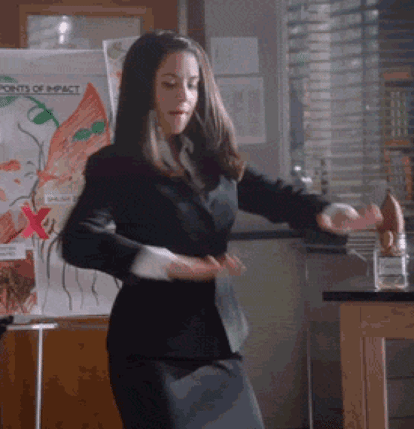 MI AZ ASZERETETMÁRKA?
KÉT CÉL
aki szeret olvasni, az olvasson még többet

szerettessük meg az olvasást azokkal, akik jelenleg azt gondolják, hogynem szeretnek olvasni
[Speaker Notes: Hogyan lehet a korábbi vásárlókra célozni?]
KÉT ÚT
azt adod, amit szeretnek 

megpróbálod elérni, hogy amit adsz azt szeressék
[Speaker Notes: Hogyan lehet a korábbi vásárlókra célozni?]
HOGYAN ÉPÍTSSZERETETMÁRKÁT?
ALAPOKRENDBERAKÁSA
ALAPOK
Ideális célközönség meghatározása /Nem vevők meghatározása
Célközönség ismerete
Megfelelő ajánlat kialakítása (egyedi előny!)
Megfelelő csatornák használata (FB, moly.hu)
Célközönség számára megfelelő kommunikáció
[Speaker Notes: Hogyan lehet a korábbi vásárlókra célozni?]
RENDSZERESKOMMUNIKÁCIÓ
KAMPÁNYOK,RENDEZVÉNYEK
HA EZEK MEGVANNAK, AKKOR”MAGÁTÓL ÉPÜL”A SZERETETMÁRKÁD
PÉLDÁK
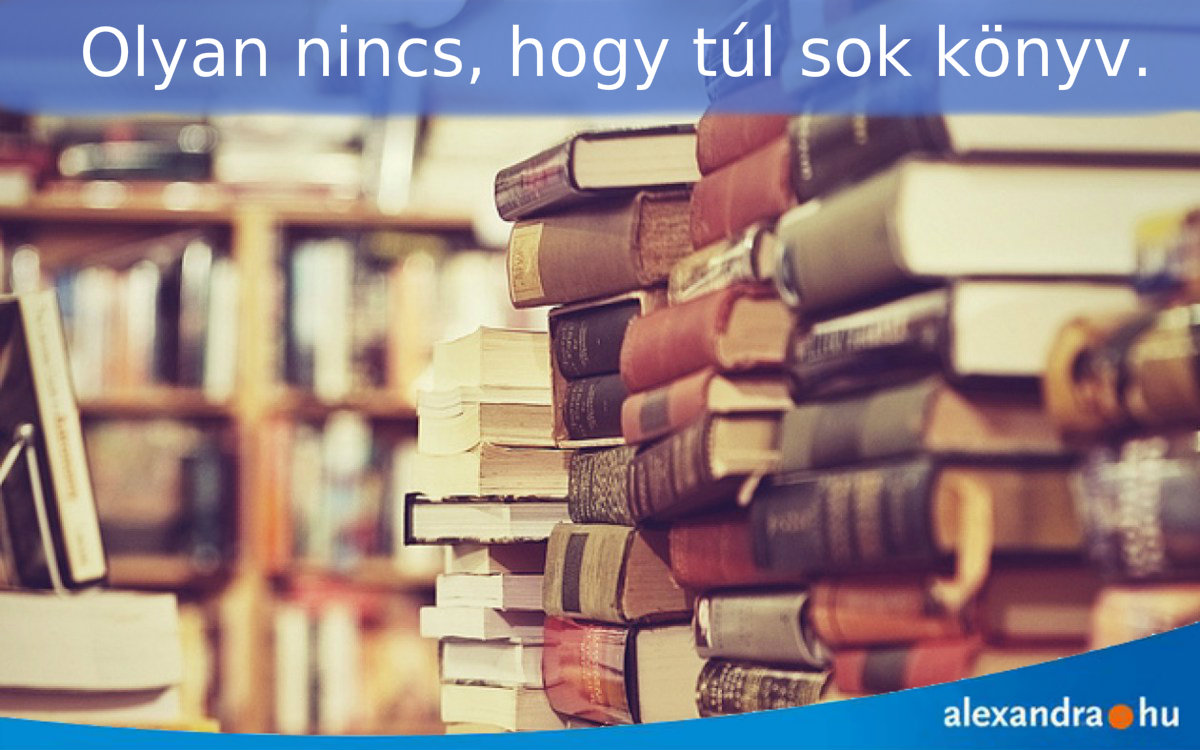 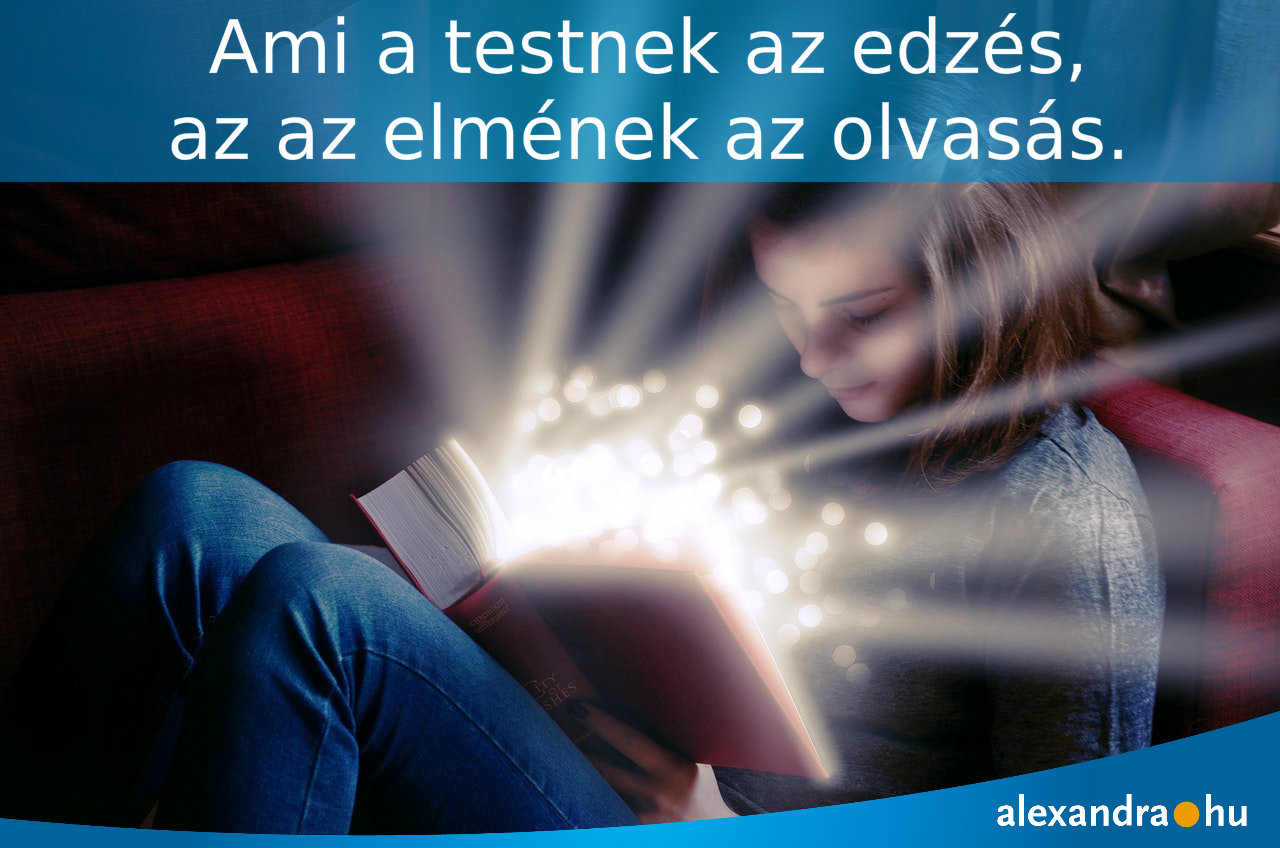 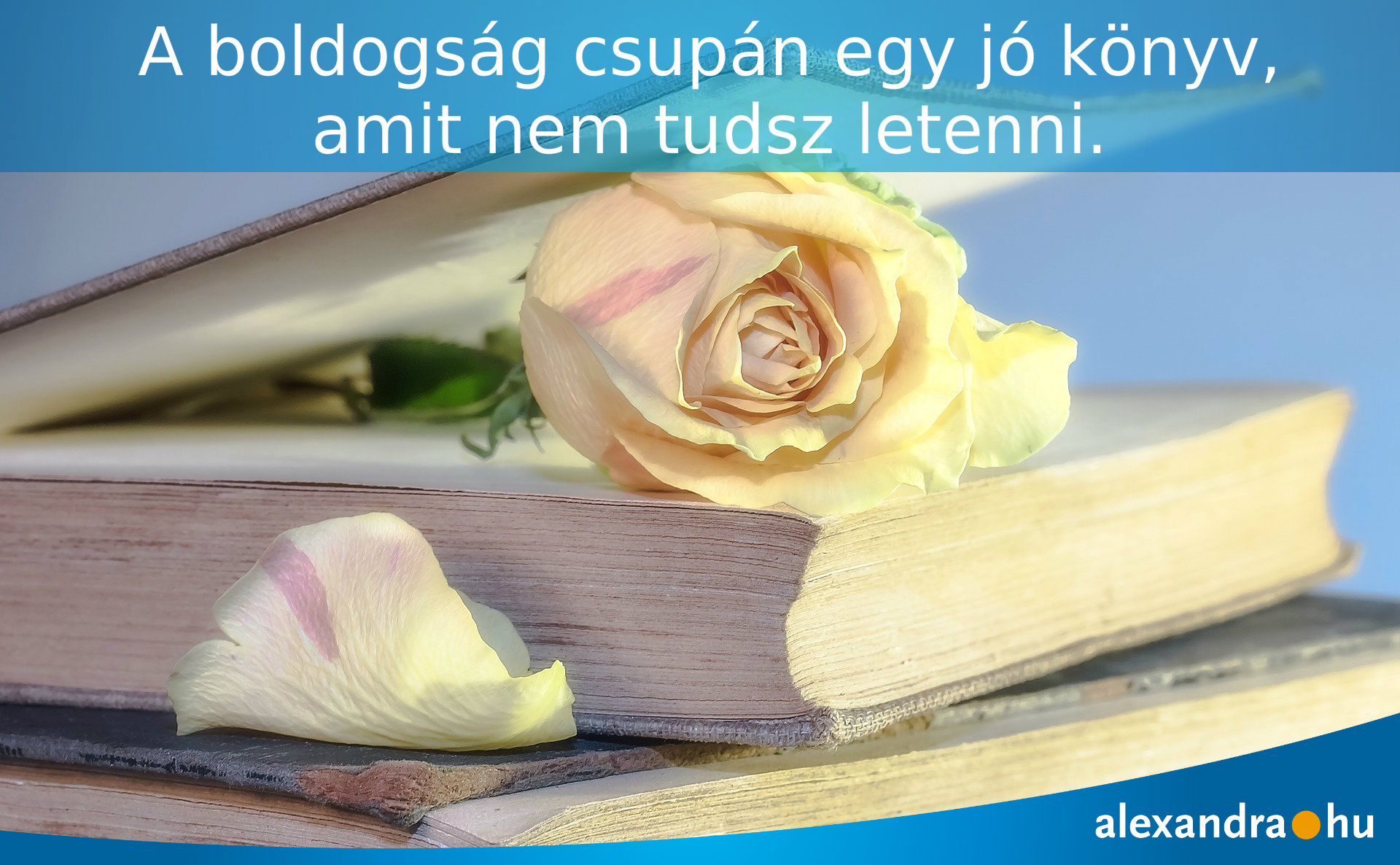 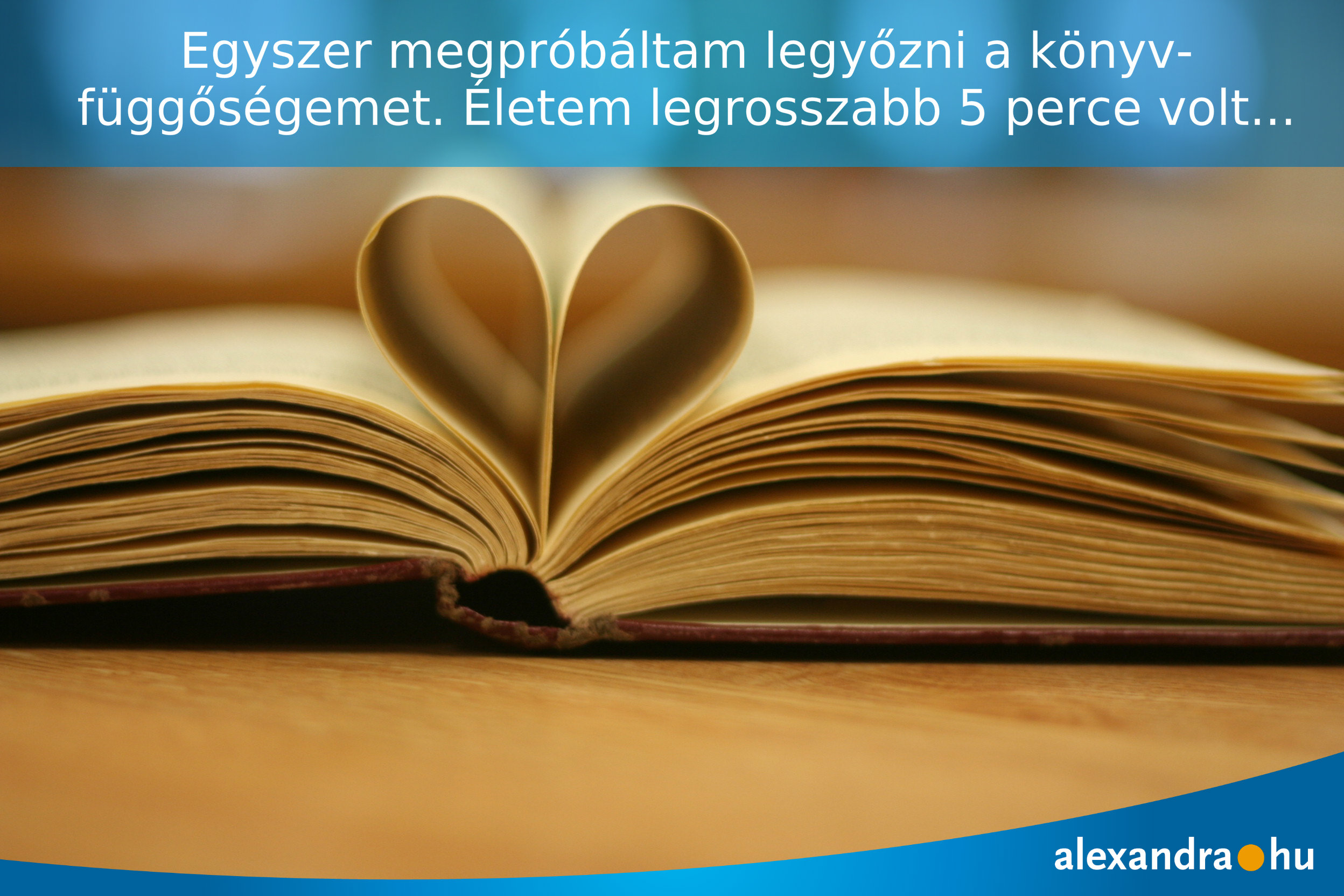 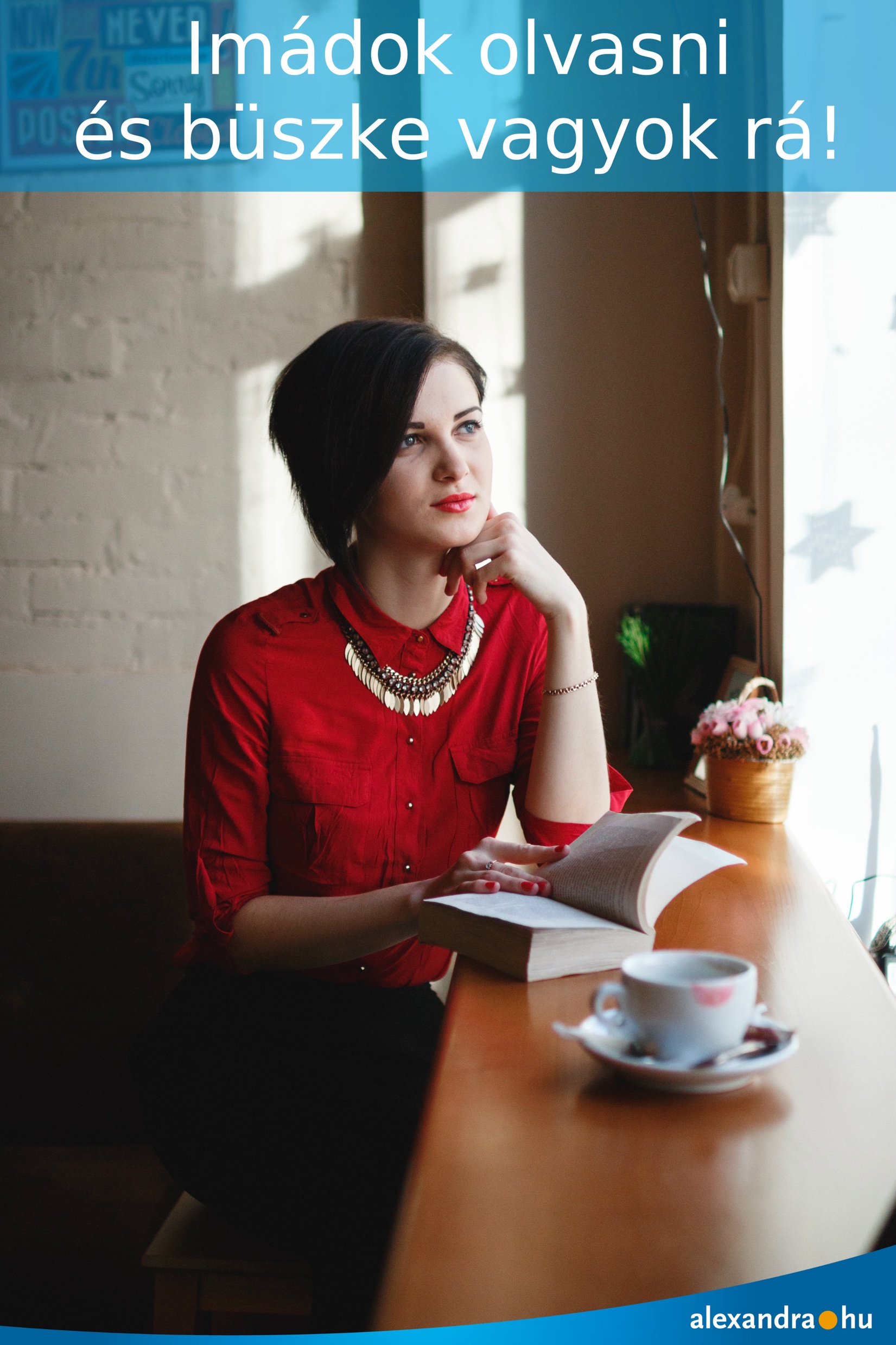 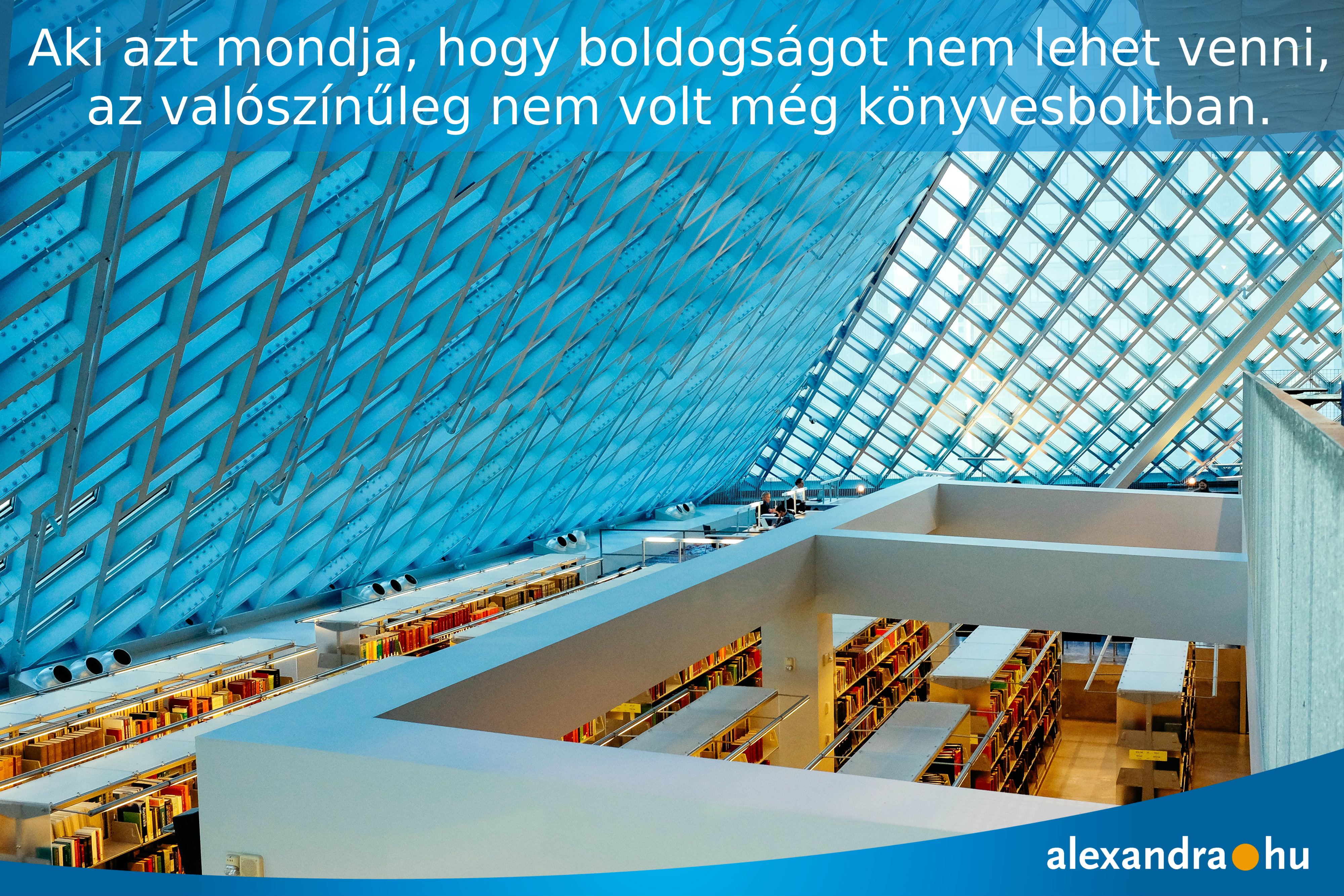 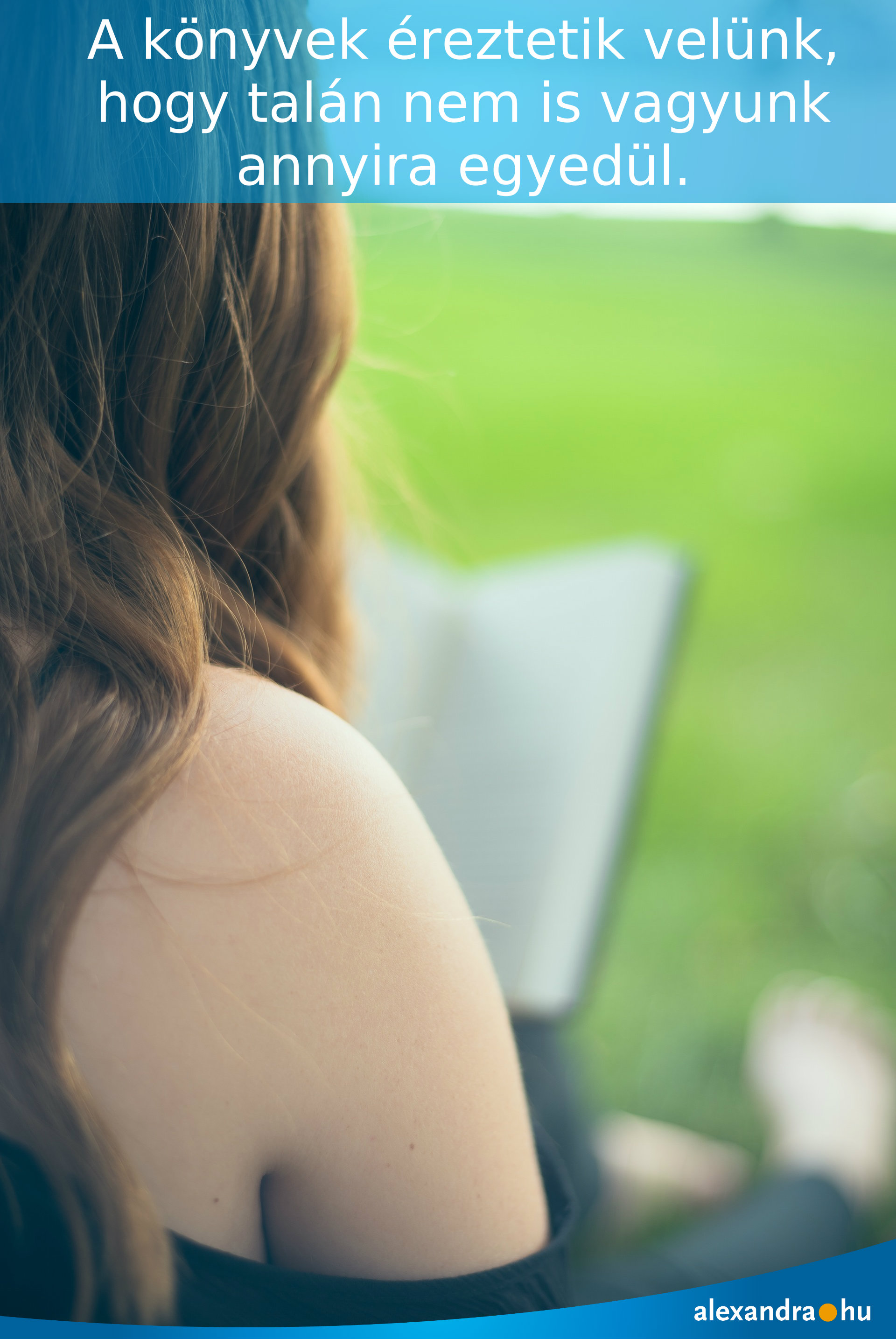 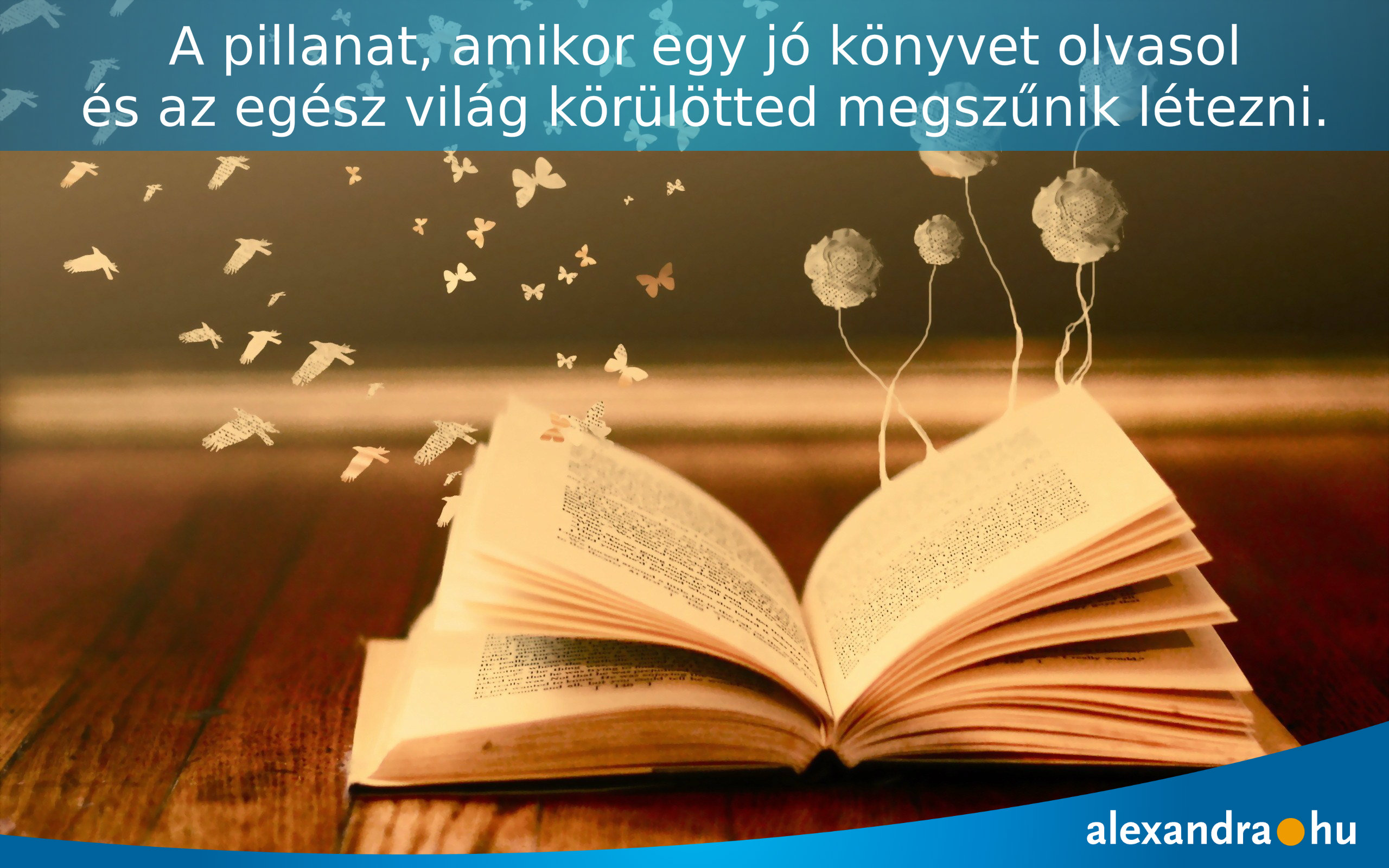 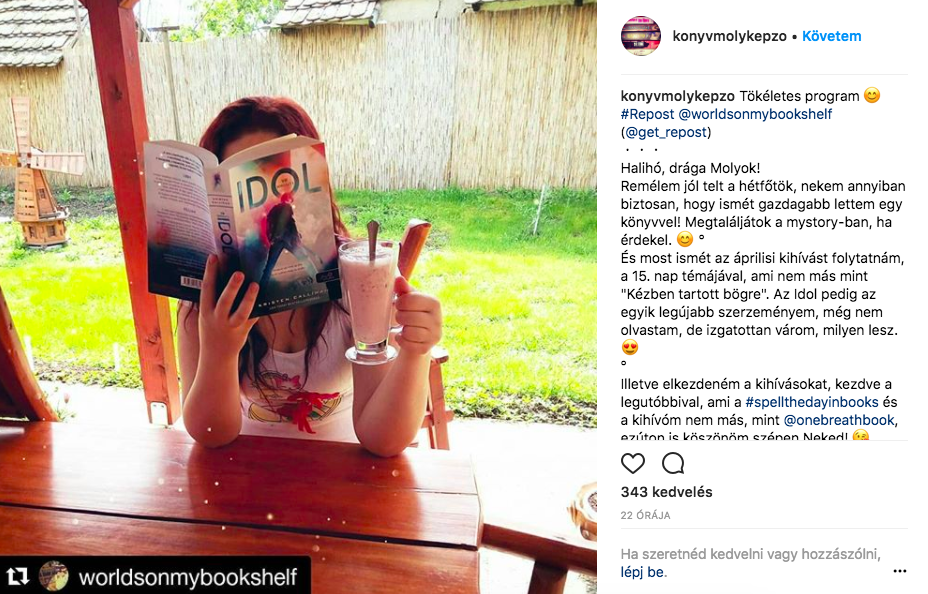 KÉRDÉSEK
KÖSZÖNÖM A FIGYELMET!
06 20/359-59-84
www.online-vevoszerzes.hu
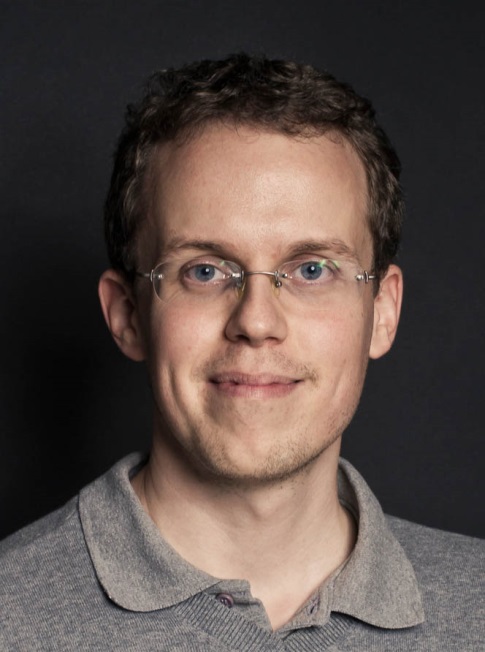 Bányai BalázsVEVŐSZERZÉS SPECIALISTA